Systém účetnictví, základní principy
EZP
přednáška
Účel účetnictví - obecně
Znázornění toho:
co, účetní jednotka vlastní
jaké má účetní jednotka závazky
kolik do společnosti vložily akcionáři (společníci)

jak byla během určitého období aktivní
jaké proběhly během určitého období „toky“

Klíčové informace (výstupy z evidence) jsou uvedeny v tzv. účetních výkazech, kam patří primárně rozvaha (bilance) a výkaz zisku a ztráty (výsledovka)
Různé požadavky na rozsah vedení této evidence
Základní pojmy: Aktiva
majetek podniku pro hospodářské účely
např.:
budovy, materiál
stroje, auta 
vybavení kanceláře
zůstatky na bankovním účtu, atd.
Co ještě můžeme zařadit mezi aktiva?
např.:
koupený software
koupené dluhopisy vydané jinými subjekty
koupené akcie vydané jinými subjekty, atd.
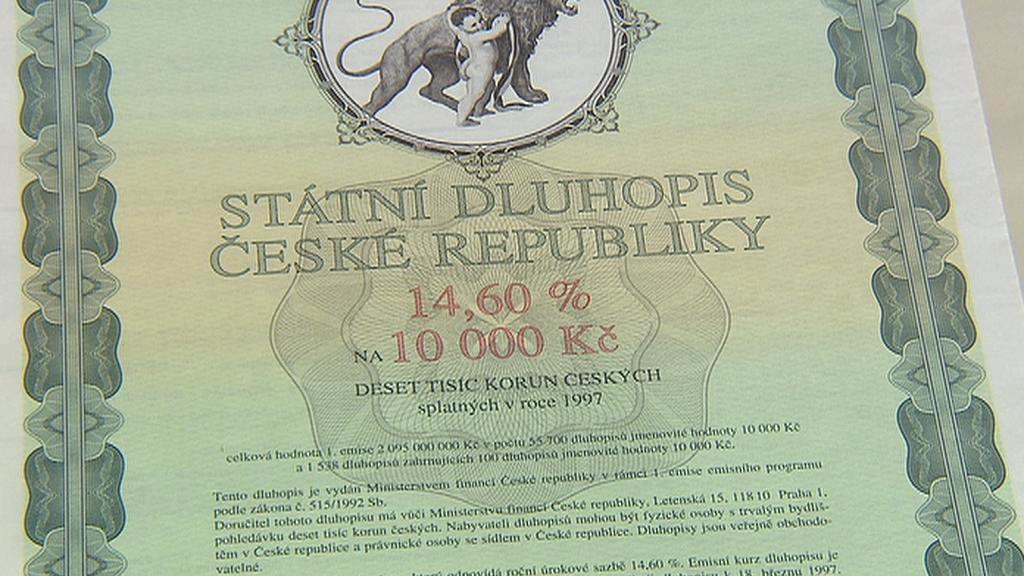 Členění aktiv
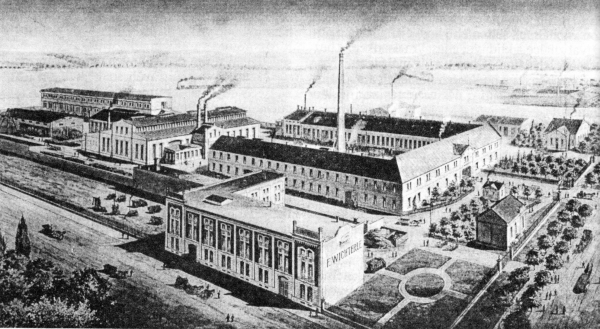 Pro přehlednost aktiva členíme na:
Dlouhodobý majetek
nehmotný
hmotný
Finanční
Krátkodobý majetek
Zásoby
Pohledávky
Peníze (hotovost/zůstatky na účtech)
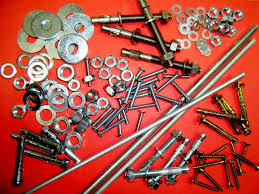 Základní pojmy: Pasiva
Zdroje, ze kterých financujeme aktiva

Základní členění pasiv:
Vlastní zdroje
Cizí zdroje
Vlastní zdroje (vlastní kapitál)
Jedná se o prostředky, které má účetní jednotka k dispozici a přitom nemá závazek je „někomu vracet“
zejména:
prostředky, které do společnosti vložili akcionáři (společníci)
výsledek hospodaření
nerozdělený zisk	 z předchozích let
Cizí zdroje (cizí kapitál)
Dluh (závazek), který musí podnik v budoucnu splatit
např.: 
závazky z obchodního styku
dlouhodobé úvěry
překlenovací úvěry
vlastní vydané dluhopisy
vystavené směnky, atd.
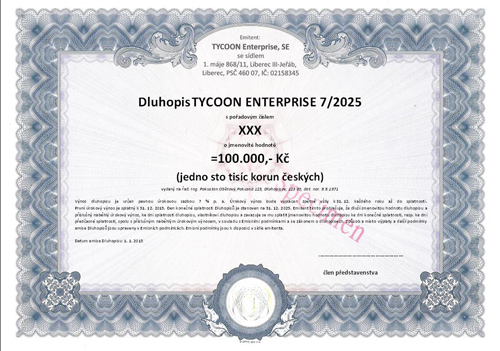 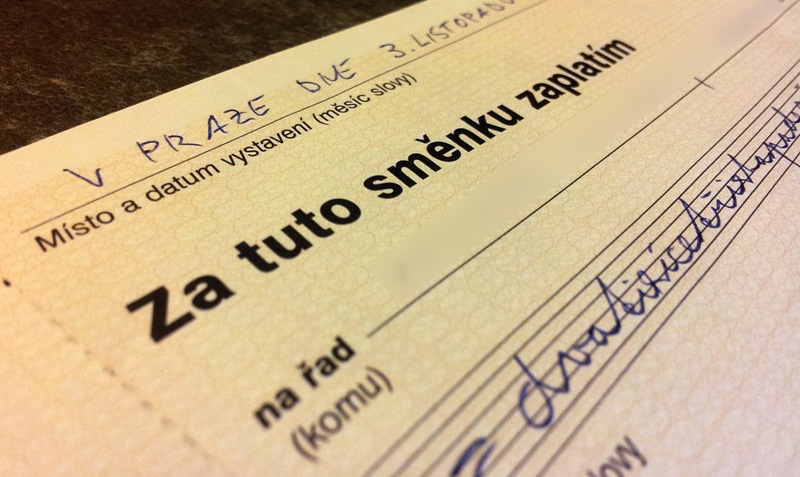 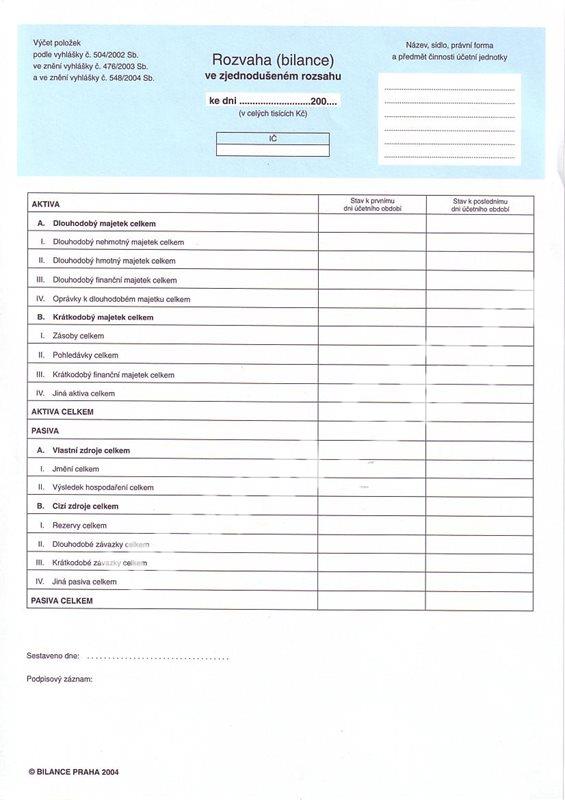 Znázornění aktiv a pasiv
Výstup z evidence je představován účetním výkazem zvaným rozvaha (bilance)
Zjednodušený rozsah vs. plný rozsah
Základní pojmy: Náklady – výnosy
Náklad - peněžní částka, kterou podnik účelně vynaložil na získání výnosů, tj. použil je k provedení určitého výkonu v určitém období

Výnos - peněžní částka, kterou podnik získal z veškerých svých činností za určité období bez ohledu na to, zda v tomto období došlo k jejímu inkasu → peněžní ekvivalent prodaných výkonů podniku (výrobků, zboží, služeb).

Vždy je třeba uvažovat o nákladech a výnosech ve vztahu k určitému období
Účelové - druhové členění nákladů a výnosů
Základní pojmy: Náklady – výnosy II
Náklady zachycují v zásadě všechny úbytky majetku podniku – včetně těch předpokládaných

Náklady v účetnictví podniku nejsou vždy totožné s daňovými náklady dle daňových předpisů

Součástí nákladů jsou např. i:
účetní odpisy (vyjadřují trvalý pokles ceny aktiv s ohledem na jejich užívání)
opravných položek (vyjadřují přechodný pokles ceny aktiv), atd.

Výnosy – náklady = výsledek hospodaření
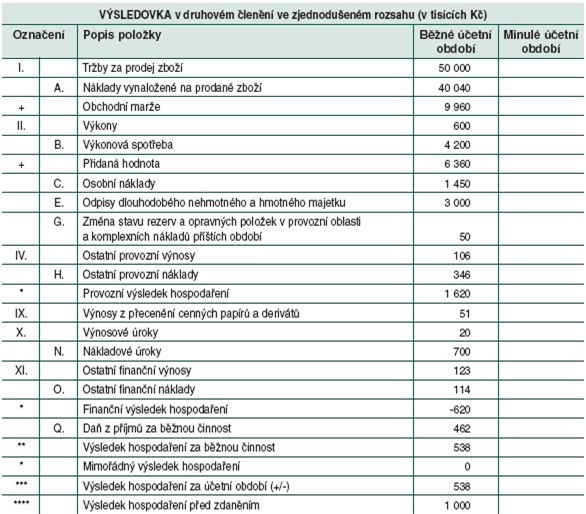 Náklady – výnosy
Výsledek hospodaření - rozdíl mezi výnosy a náklady. → zisk, ztráta.

Vyjádření ve výkazu zisku a ztráty (výsledovka)
Účetní odpisy
Účetní odpisy majetku vyjadřují, jakým způsobem je majetek v průběhu času opotřebováván.
Jde o předpoklad opotřebování majetku – stanoveno na základě „odborného“ odhadu, aby účetnictví podávalo věrný a poctivý obraz skutečnosti.
Společnost vytváří „odpisový plán“

Účetní odpisy odlišujte od daňových odpisů
Účetní závěrka
účetní závěrka (§ 18 ZoÚ)
rozvaha (bilance)
výkaz zisku a ztráty
příloha
+ případně přehled o peněžních tocích či přehled o změnách vlastního kapitálu 
požadavky na rozsah dle velikosti účetní jednotky
některé účetní jednotky musí mít účetní závěrku ověřenu auditorem
ve standardních případech je účetní závěrka zveřejňována ve sbírce listin obchodního rejstříku (hrozí sankce až do výše 3% aktiv; v praxi ne příliš často uplatňováno)
od roku 2021 existují i zvláštní způsoby zveřejňování; regulované subjekty mohou prostřednictvím ČNB, ostatní obchodní korporace mohou prostřednictvím správce daně z příjmů (§ 21b)
Další výkazy
Výkaz o peněžních tocích (výkaz cash flow)
Znázorňuje toky učiněné v určitém období
Nezáleží na tom, kdy byla činnost provedena (či fakturována), ale kdy byl učiněn finanční tok
Výkaz o změnách ve vlastním kapitálu
Přehled změn v položkách vlastního kapitálu během určitého období
Otázky?
Děkuji za pozornost


JUDr. Johan Schweigl, Ph.D.
Johan.Schweigl@law.muni.cz